Day 3
Meninges and Spinal Cord
Meninges
Covers brain and Spinal cord
3 layers
Dura
Arachnoid
Pia
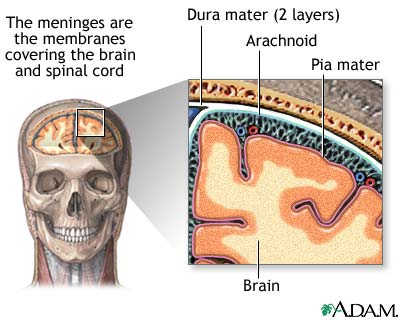 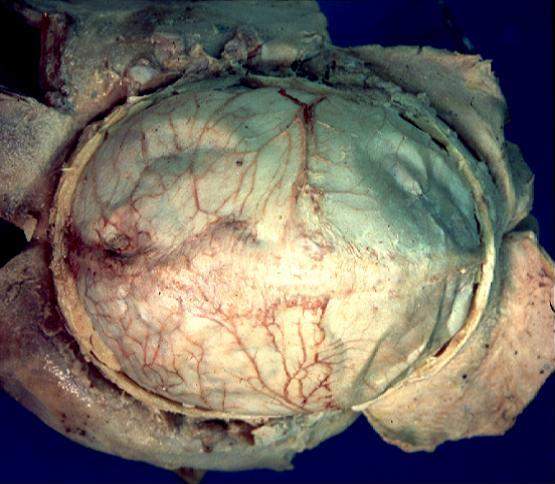 Dura Mater
Outer most layer
Tough, white fibrous connective tissue
Contains many blood vessels and nerves
Forms sheath around spinal cord
Epidural space
Made of loose connective tissue and adipose tissue
Provides a protective pad around spinal cord
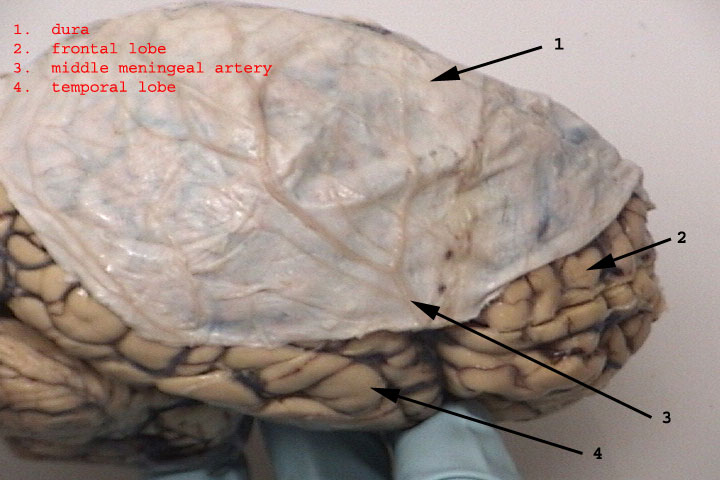 Arachnoid Mater
Thin, net-like membrane
Lacks blood vessels
Found between dura and pia mater
Spreads over brain and spinal cord
Subarachnoid space 
Contains cerebrospinal fluid (CSF)
Clear watery fluid
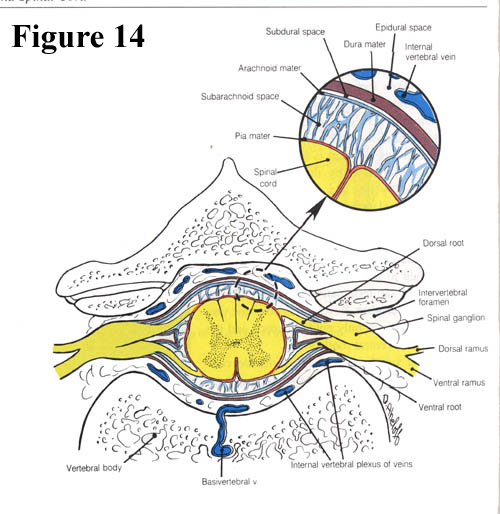 Pia Mater
Very thin 
Contains many nerve and blood vessels that aid in nourishing the underlying cells of the brain and spinal cord
Attached to brain and spinal cord
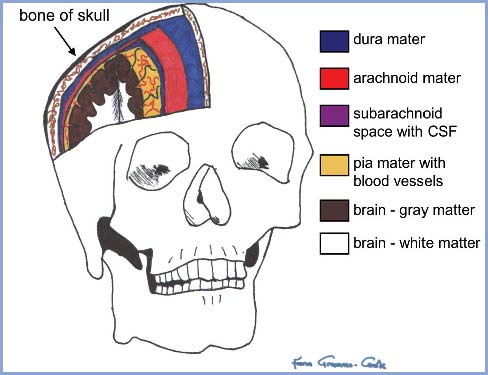 Meninges Review
What are the meninges?

What are the layers of the meninges?

Where is cerebrospinal fluid located in the meninges?
Spinal Cord
Slender nerve column that passes downward from the brain
Starts at the foramen magnum
Ends at the intervertebral disk that separates L1 and L2
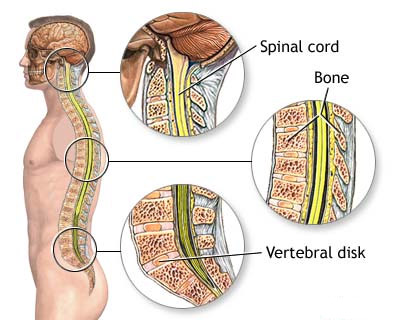 Structure
31 segments-each give rise to a pair of spinal nerves
Cervical Enlargement
In neck, supplies nerves to upper limbs
Lumbar Enlargement
In lower back, supplies nerves to lower limbs
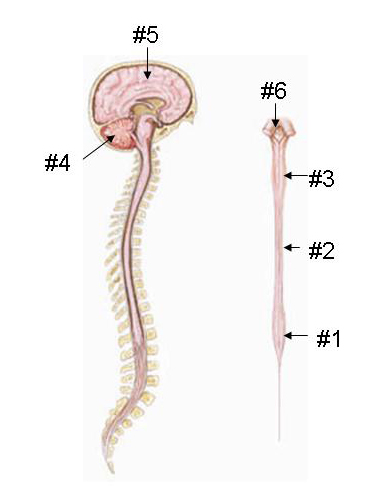 Spinal Cord Structure Cont.
Two Grooves
Anterior median fissure
Deep
Posterior median sulcus
Shallow
Divide spinal cord into R and L halves
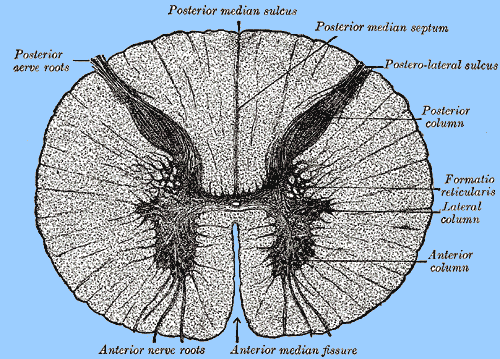 Gray or White?
Spinal Cord is made up of gray and white matter.
Gray matter resembles a butterfly
Gray matter makes up the horns
Posterior, Anterior, and Lateral
White is divided into funiculi by gray matter
Anterior, Lateral, and Posterior funiculi
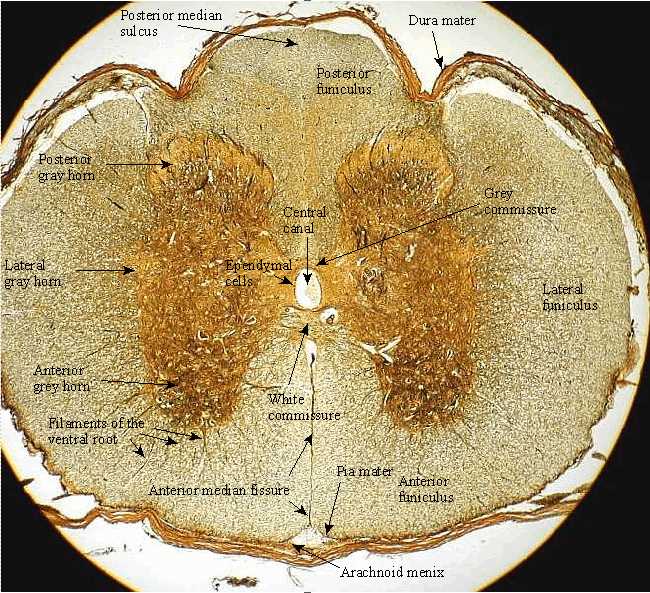 Structure Cont.
Nerve Pathways = Nerve Tracts
Central Canal
Contains CSF (cerebral spinal fluid)
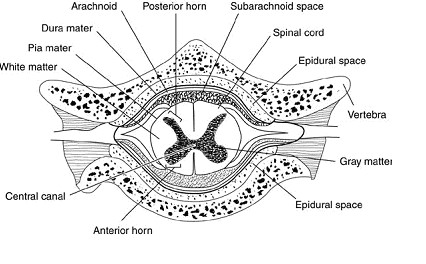 Function of the Spinal Cord
2 major functions
Conducting nerve impulses
Center for spinal reflexes
Nerve Tracts provide a two-way communication system between brain and body parts outside the nervous system.
Tracts
Ascending Tracts:
Carry sensory info to brain
Descending Tracts
Conduct motor impulses form the brain to muscles and glands
Names of tracts are determined by origin and termination points
Example: spinothalmic tract starts in the Sp.C. and ends in the thalamus of brain.
Nerve Fibers within A and D tracts are called AXONS
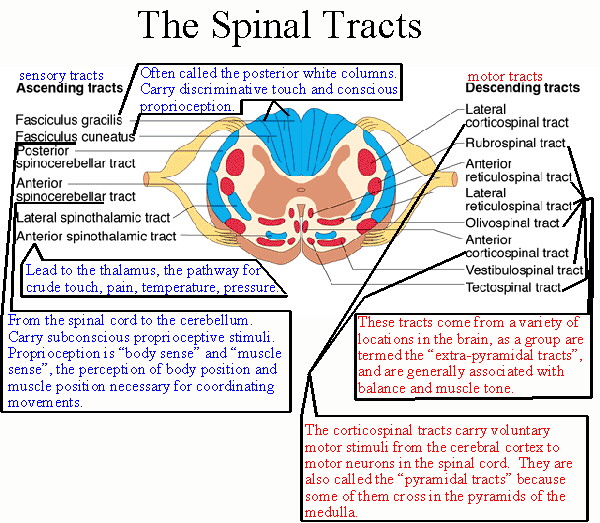 Spinal Functions Cont.
Spinal Reflexes
Withdrawal and knee-jerk reflexes pass through spinal cord
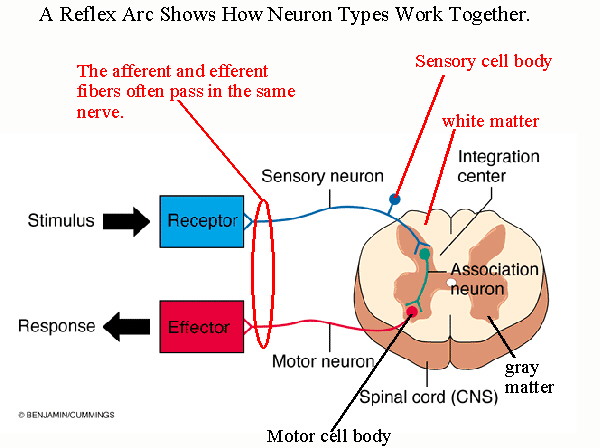 Spinal Cord Review
Describe the structure of the spinal cord.

What are some general functions of the spinal cord?

How do you distinguish between the ascending and descending tracts of the spinal cord?